Использование ИКТ на уроках
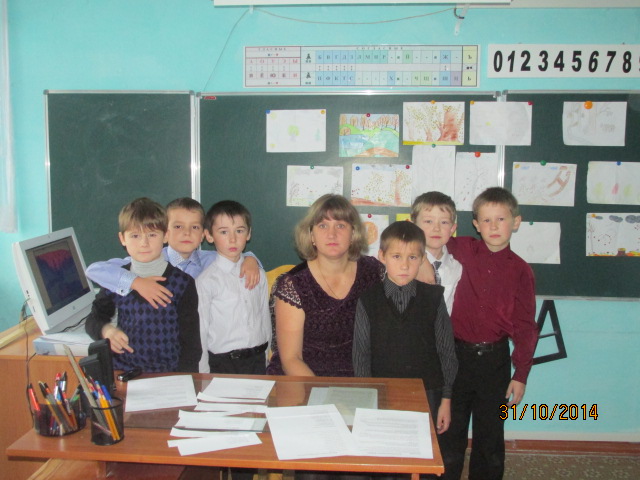 Учитель начальных классов
МБОУ «Новогеоргиевская НОШ»
Кучина Ирина Леонидовна
Применение ИКТ  позволяет:
усилить образовательные эффекты;
повысить качество усвоения материала;
осуществить  дифференцированный подход к детям с разным уровнем готовности к обучению;
одновременно организовать детей, обладающих различными возможностями
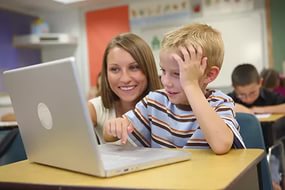 Внедрение ИКТ осуществляется по принципам:
создание презентаций к уроку;
работа с ресурсами Интернета;
использование готовых обучающих программ;
разработка и использование  собственных программ
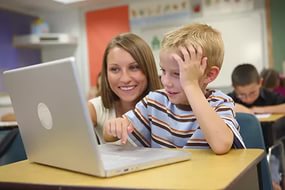 Использование электронных ресурсов способствует развитию мышления и творческих способностей обучающихся через:
получение информации;
практическое применение  информации;
проверку  полученных знаний
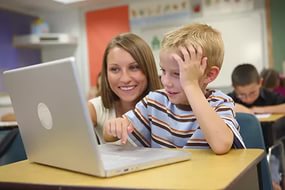 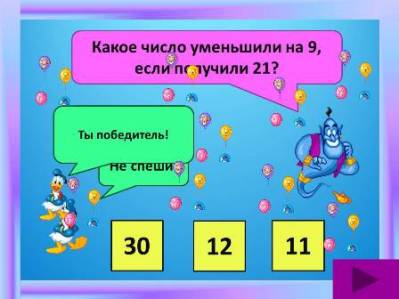 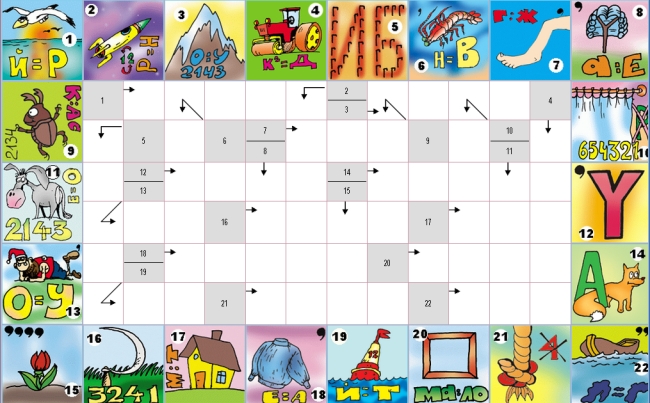 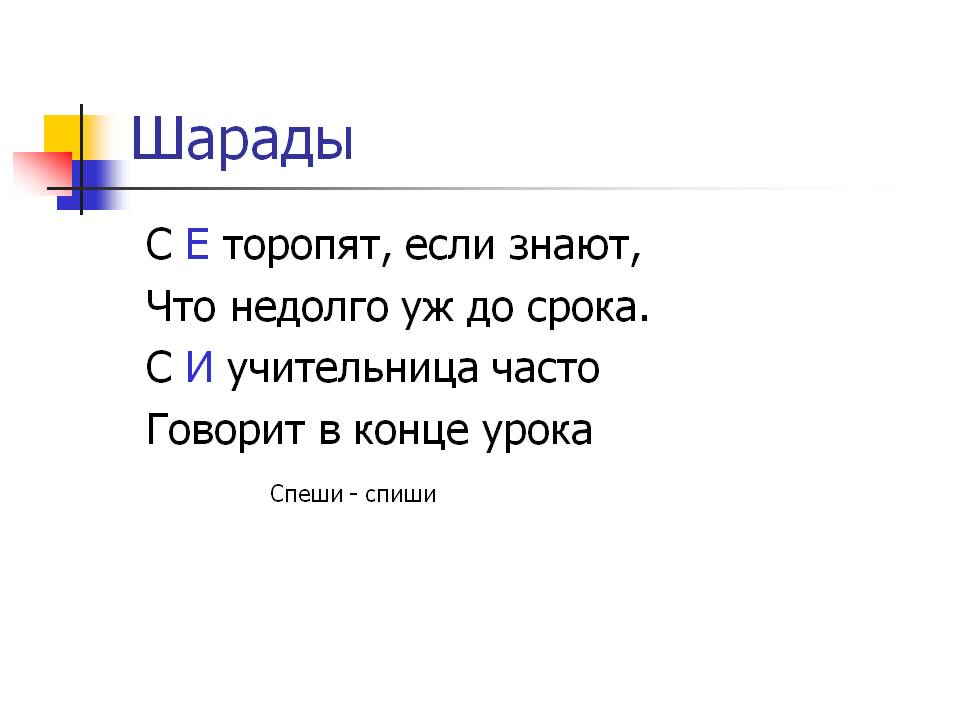 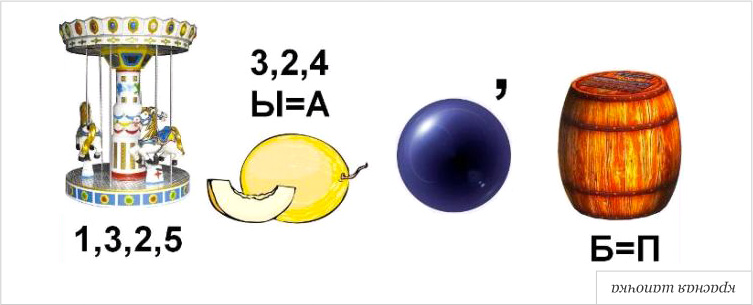 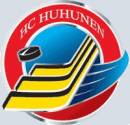 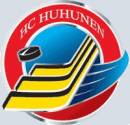 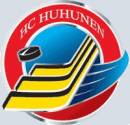 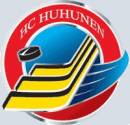 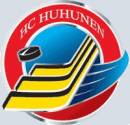 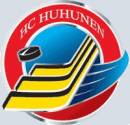 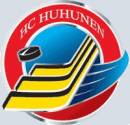 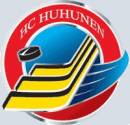 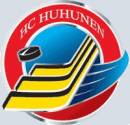 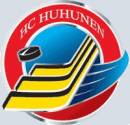 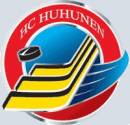 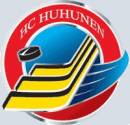 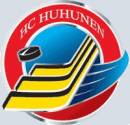 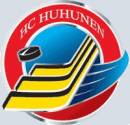 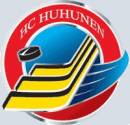 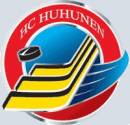 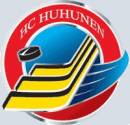 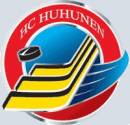 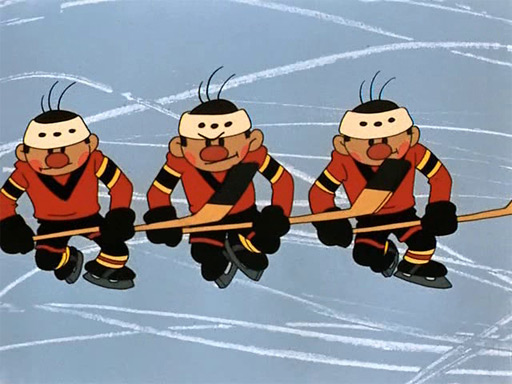 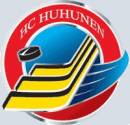 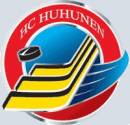 Х  ККЕЙ
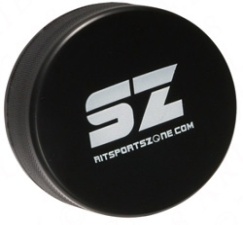 7 х 7
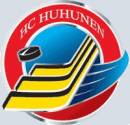 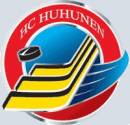 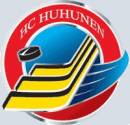 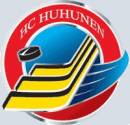 2 х 4
8 х 6
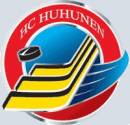 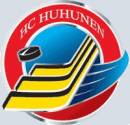 9 х 8
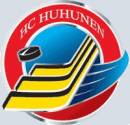 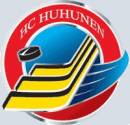 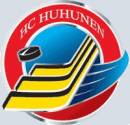 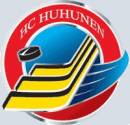 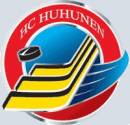 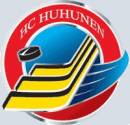 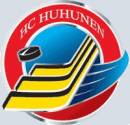 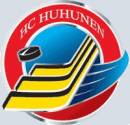 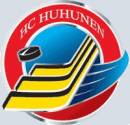 5 х 5
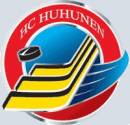 2 х 6
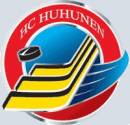 4 х 7
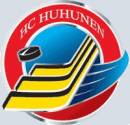 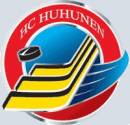 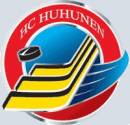 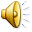 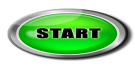 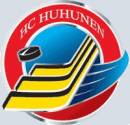 3 х 7
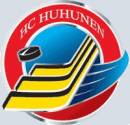 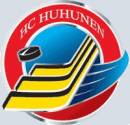 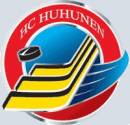 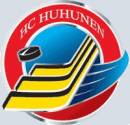 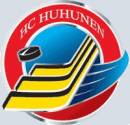 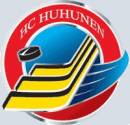 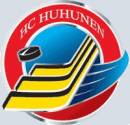 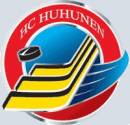 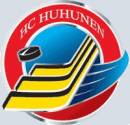 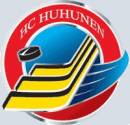 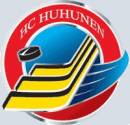 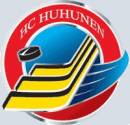 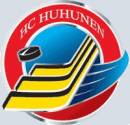 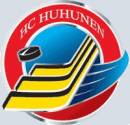 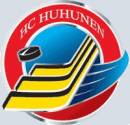 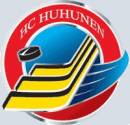 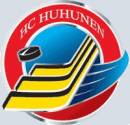 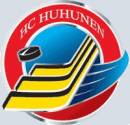 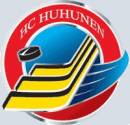 Витя убрал
 сливы в чулан.
СУЩЕСТВИТЕЛЬНОЕ
ПРИЛАГАТЕЛЬНОЕ
ГЛАГОЛ
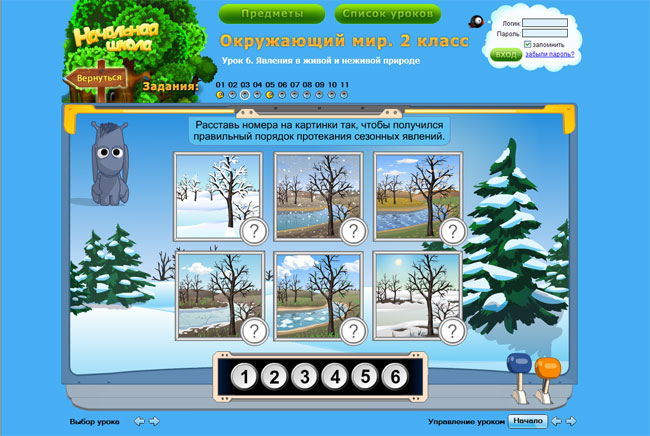 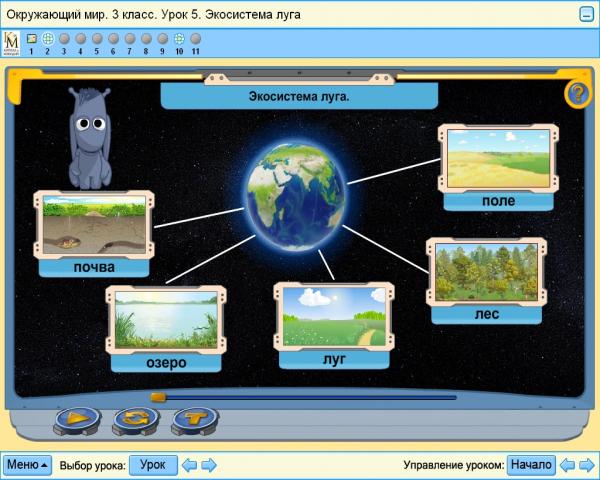 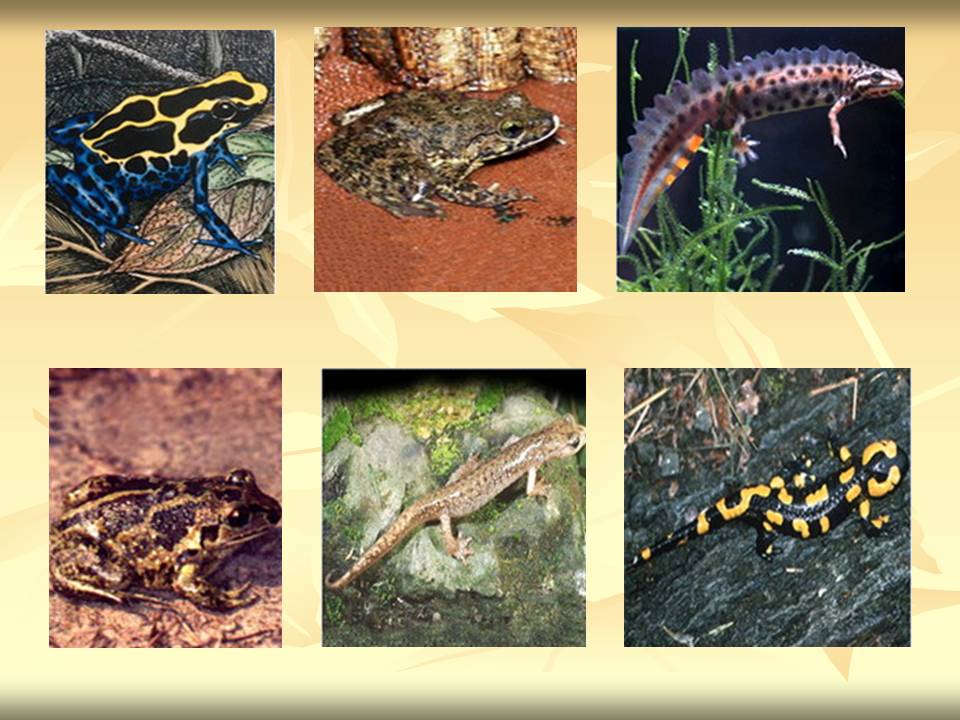 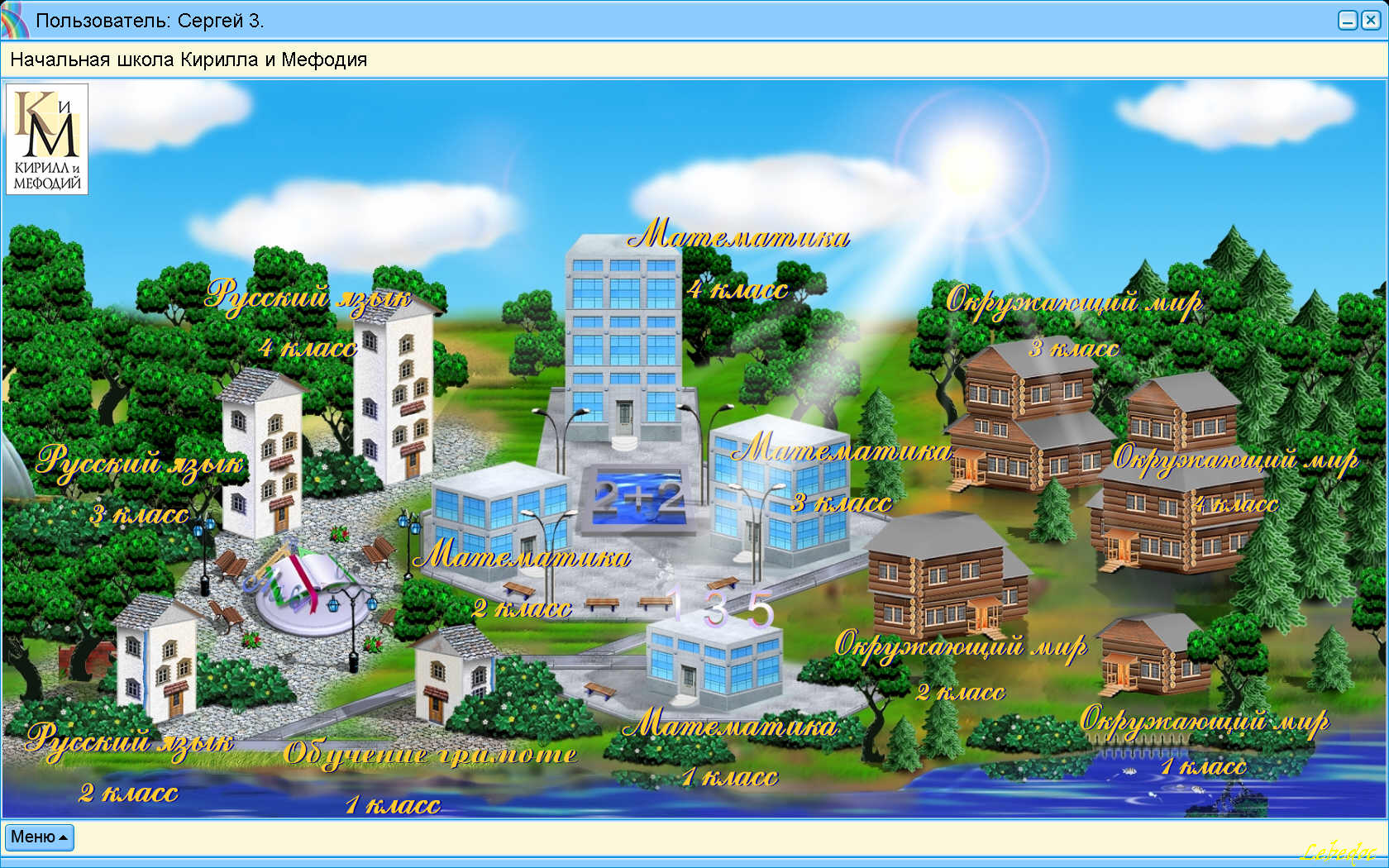 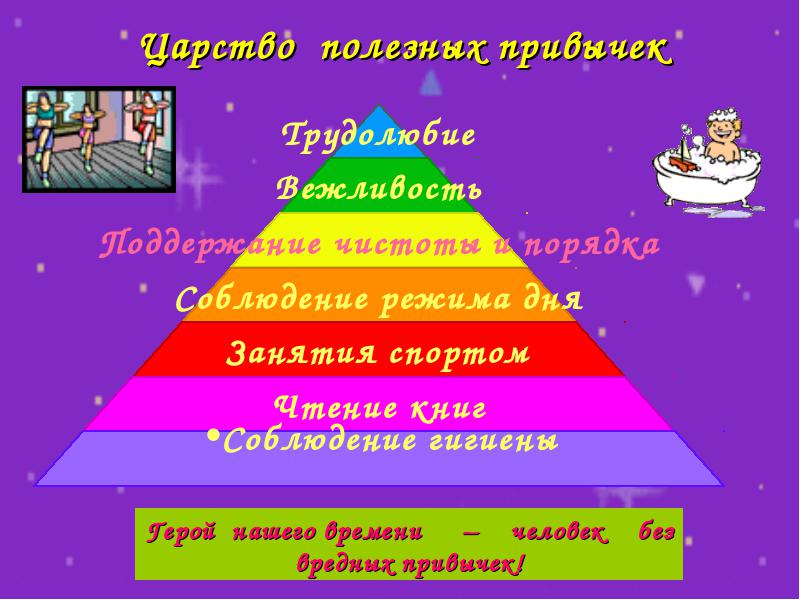 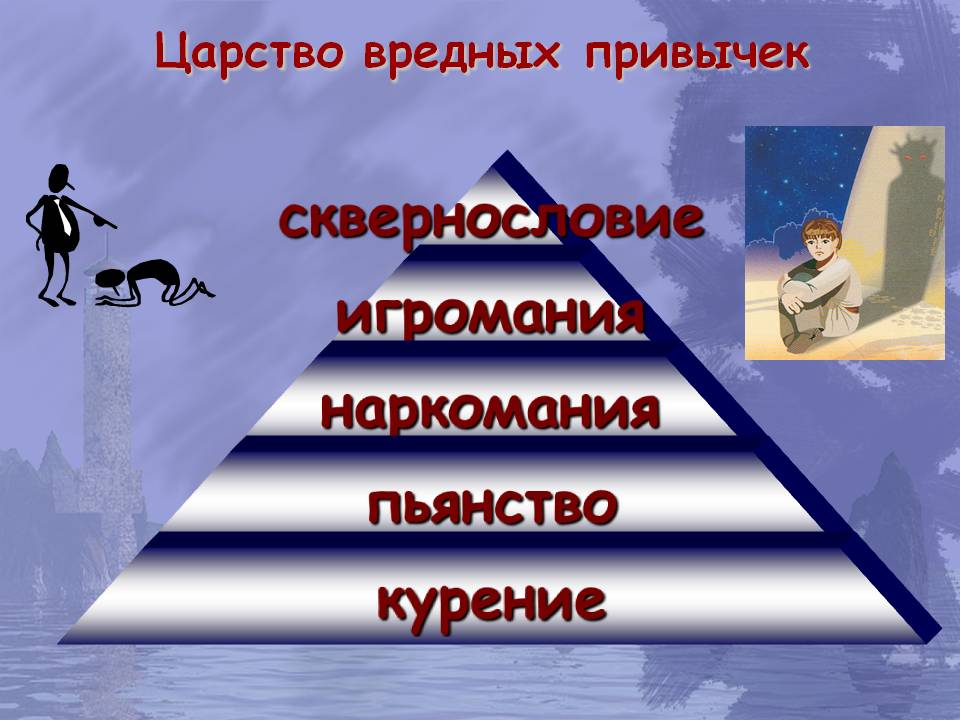 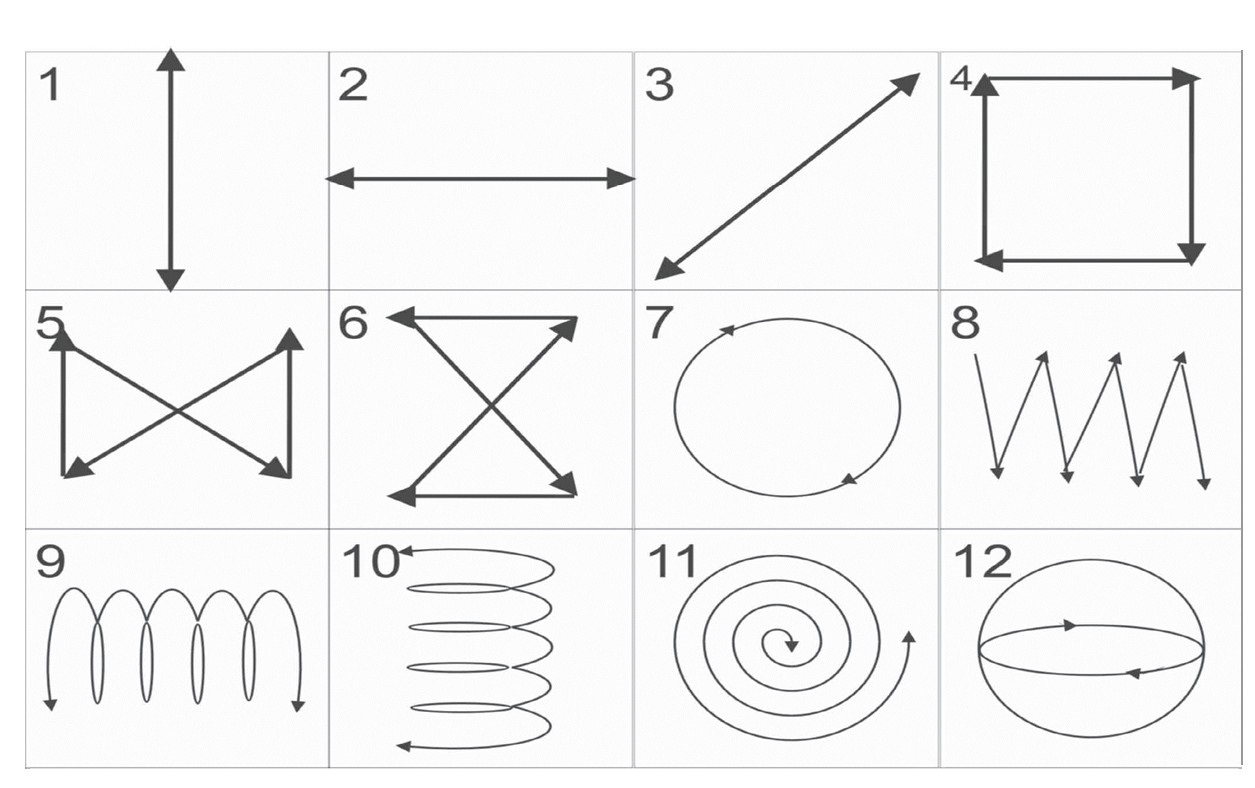 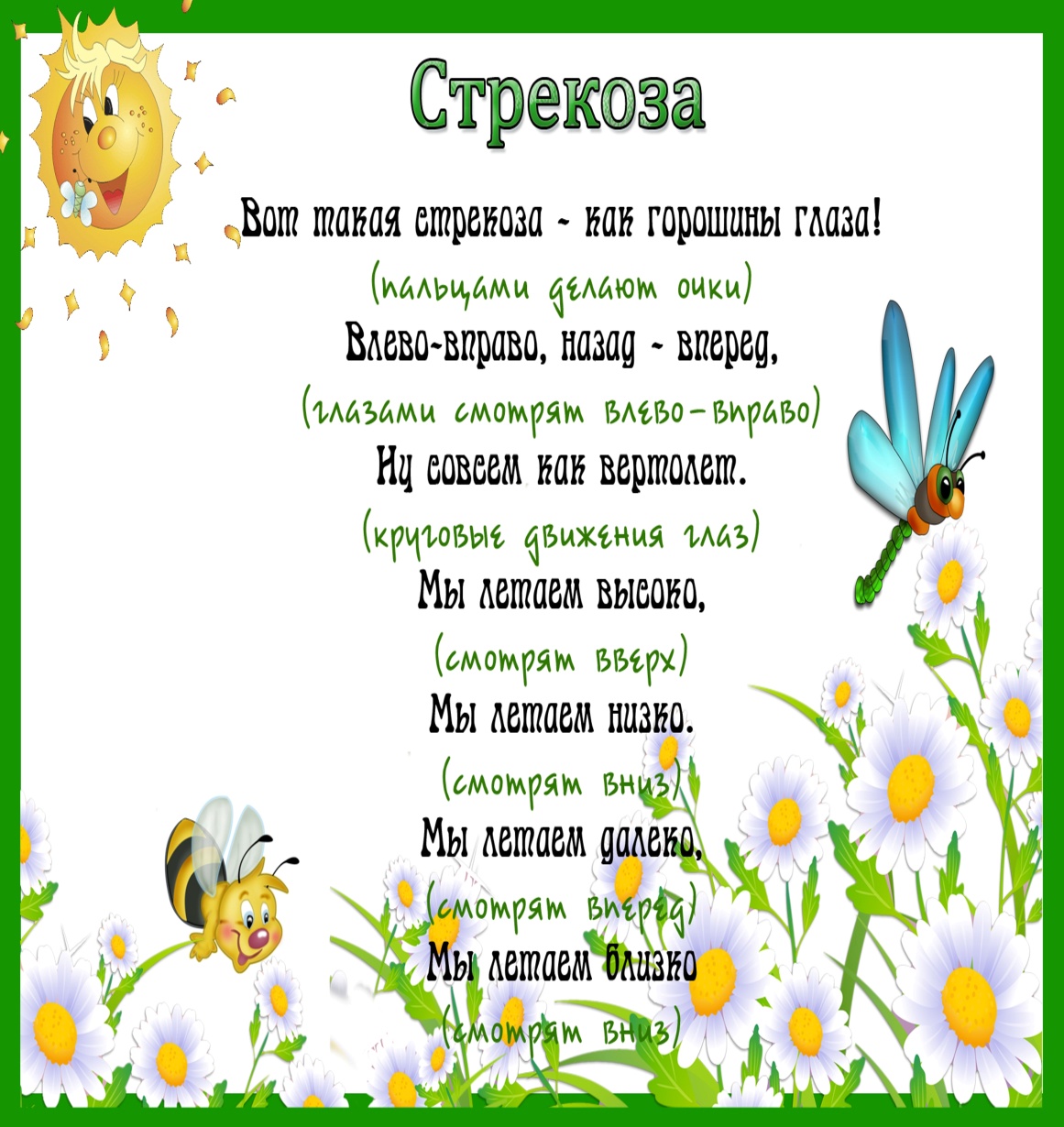 Результативность применения ИКТ
рост  положительной  мотивации  на  уроках  с применением ИКТ;
повышение  уровня  использования  наглядности на  уроке;
повышение  производительности  учебно-воспитательного  процесса;
качественное  изменение взаимоотношений между участниками  учебно-воспитательного  процесса
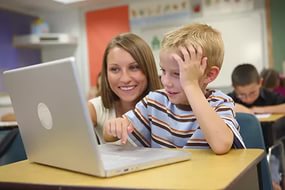 Спасибо за внимание!
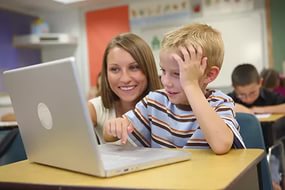